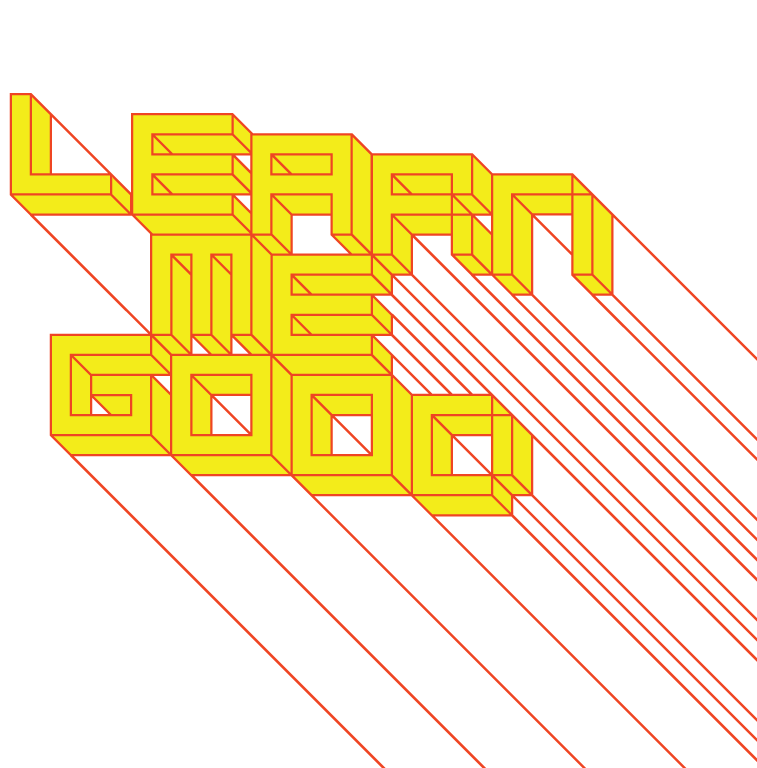 WEEK 1
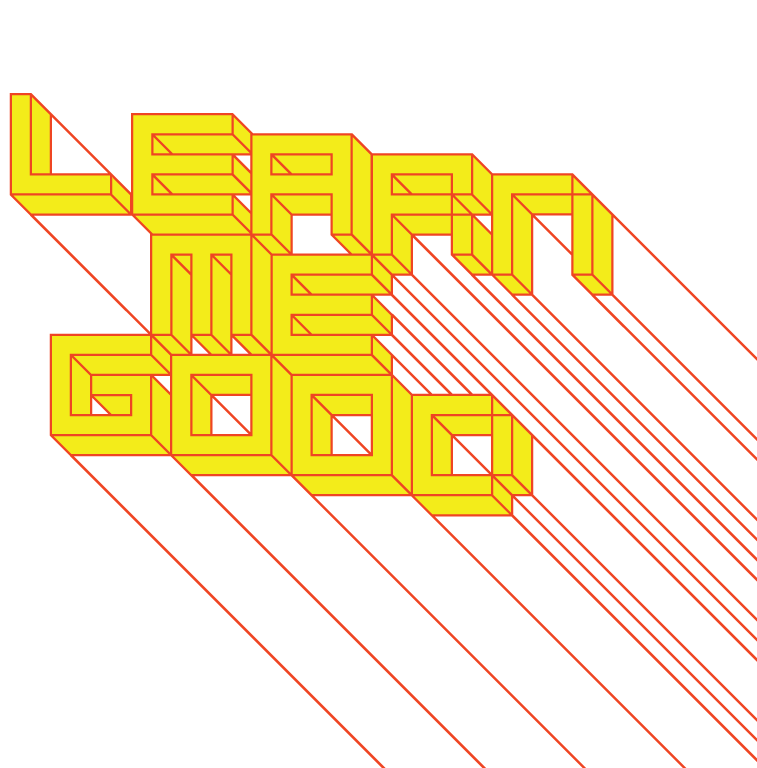 week 1: rhetoric, ethos + responsibility
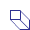 + Mike Mills, Let's Be Human Beings
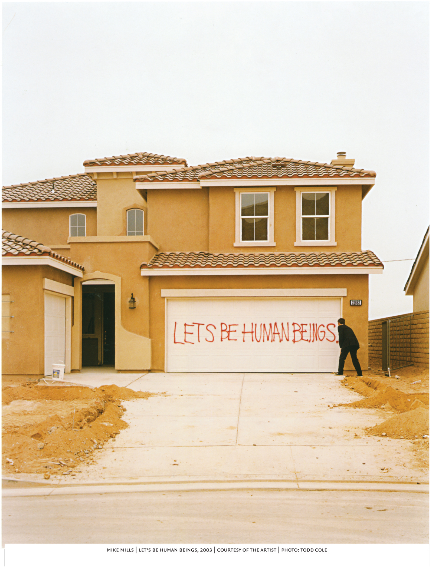 2
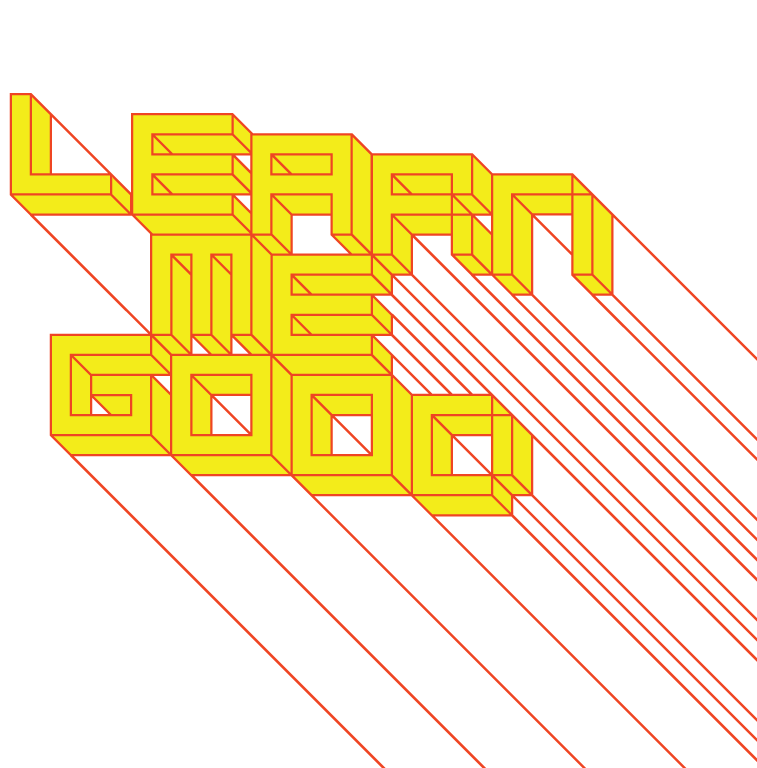 week 1: rhetoric, ethos + responsibility
+ To See, To Understand

+ “I'm an eye. A mechanical eye. I, the machine, show you a world the way only I can 
     see it. I free myself for today and forever from human immobility. I'm in constant 
     movement. I approach and pull away from objects. I creep under them. I move 
     alongside a running horse's mouth. I fall and rise with the falling and rising bodies. 
     This is I, the machine, maneuvering in the chaotic movements, recording one 
     movement after another in the most complex combinations.

     Freed from the boundaries of time and space, I co-ordinate any and all points of the 
     universe, wherever I want them to be. My way leads towards the creation of a fresh 
     perception of the world. Thus I explain in a new way the world unknown to you.”
     - Dziga Vertov

+ Man With a Movie Camera (1929)
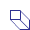 3
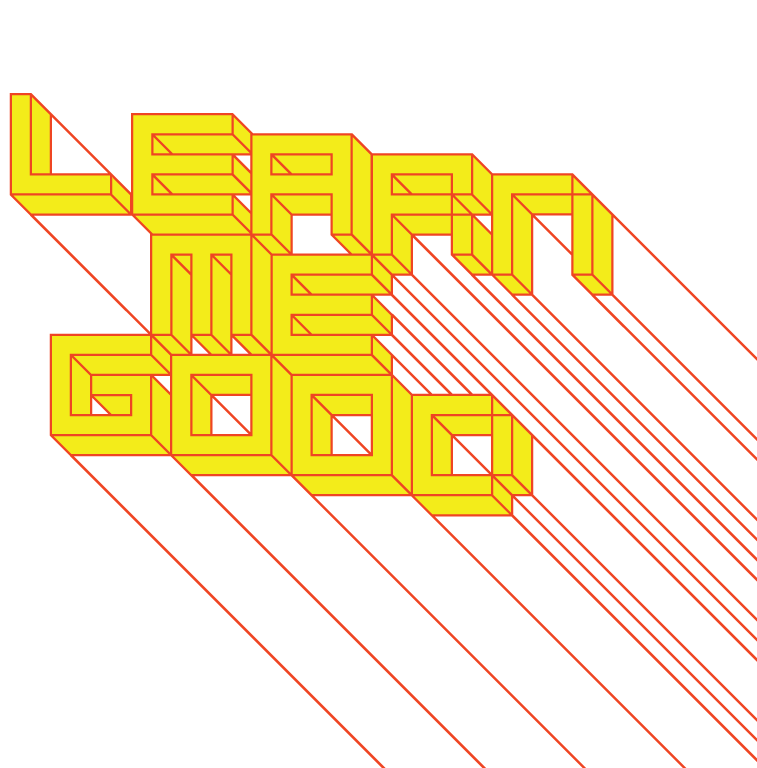 week 1: rhetoric, ethos + responsibility
WHY ARE YOU HERE?

+ "A space can only be made into a place by its occupants. The best that the designer   
     can do is put the tools into their hands."
     - Steve Harrison and Paul Dourish, "Re-place-ing space"

+ "We need to become hunter-gatherers of ideas and tools."
     - John Thackara, In the Bubble: Designing in a Complex World 

+ Seth Godin: "This is Broken" (~20:00)
+ MIT D-Lab: Development through Discovery, Design and Dissemination
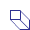 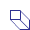 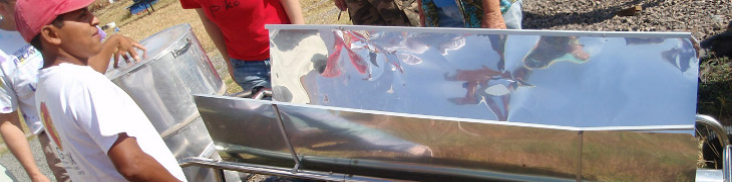 4
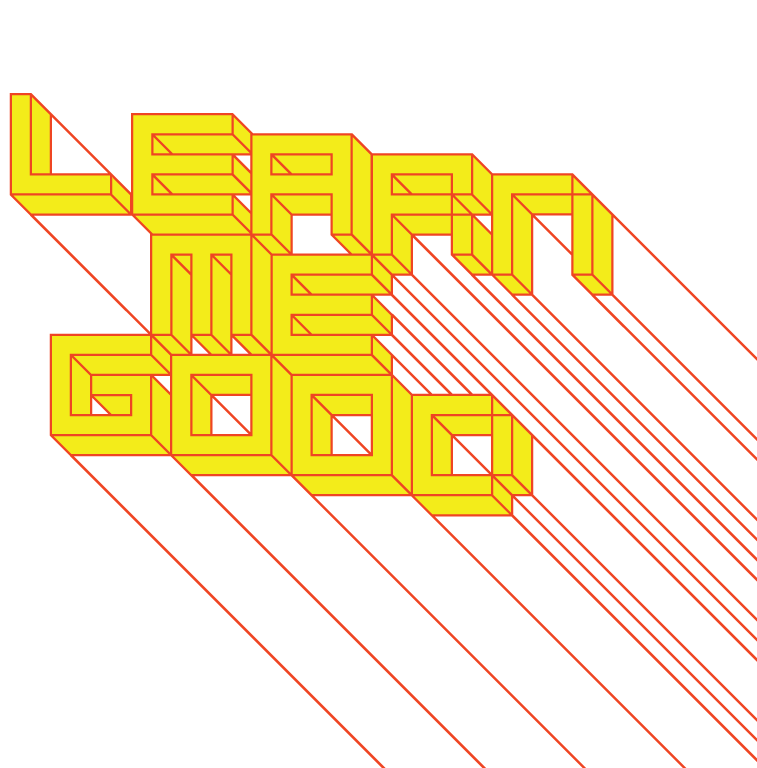 week 1: rhetoric, ethos + responsibility
CAN WE FIX IT? YES WE CAN!

+ To be "a designer is having a very special way of viewing the world, seeing 
     possibilities - not just (having) certain skills. (It is:) ... how you organize your day, 
     design your kitchen, and prepare a meal. Questioning the way things are being done. 
     A way of living, organizing and seeing - not something you ... take off like a coat. ... 
     Every profession requires certain skills and a real professional questions, improves 
     and refines his (or her) style of working over time ... This 'special way of viewing the 
     world' is what I think makes the difference - and a designer."
     - Michael Holt, "Good Designer = Good Design Teacher?”

YOU HAVE A RESPONSIBILITY!
5
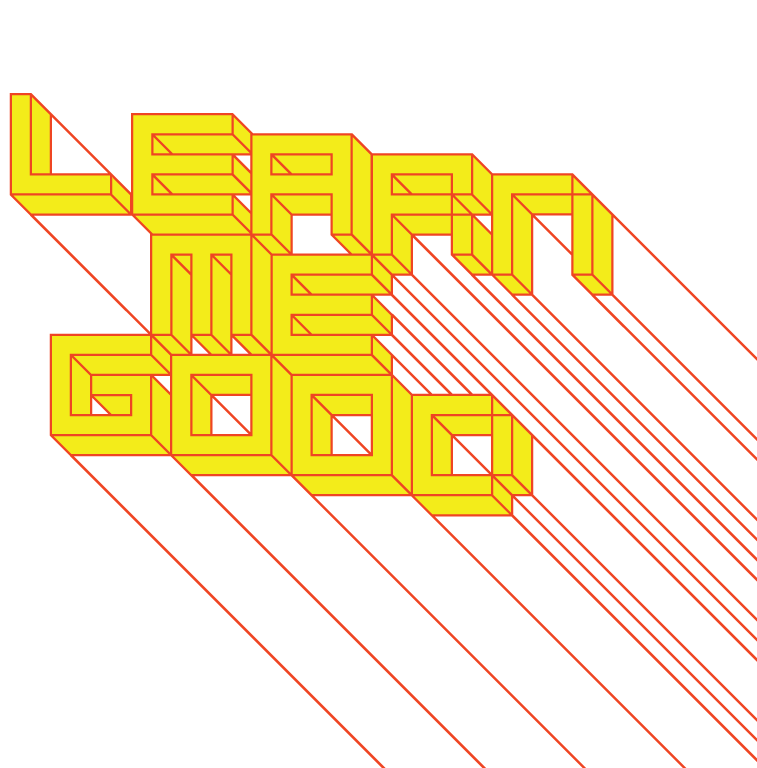 week 1: rhetoric, ethos + responsibility
YOU ARE AN ACTOR

+ "When objects are lost, subjects are found."
     - Sherry Turkle

+ "The shadow of the object fell upon the ego."
     - Sigmund Freud

+ "Hear and forget. See and remember. Do and understand."
     - Confucius

+ Course Modules:
     + Process (Responsibility): Agents of change/design for debate
     + Experience (Empathy): Cognitive meaning + arousal = emotion
     + Systems (Complexity): Heterarchical and self-evolving systems
     + Enactment (Performance): Act lightly, sense the feedback, act again
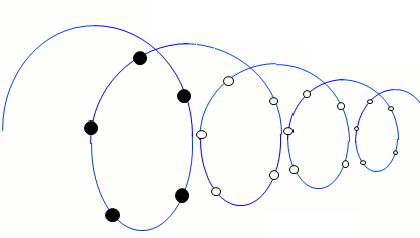 6
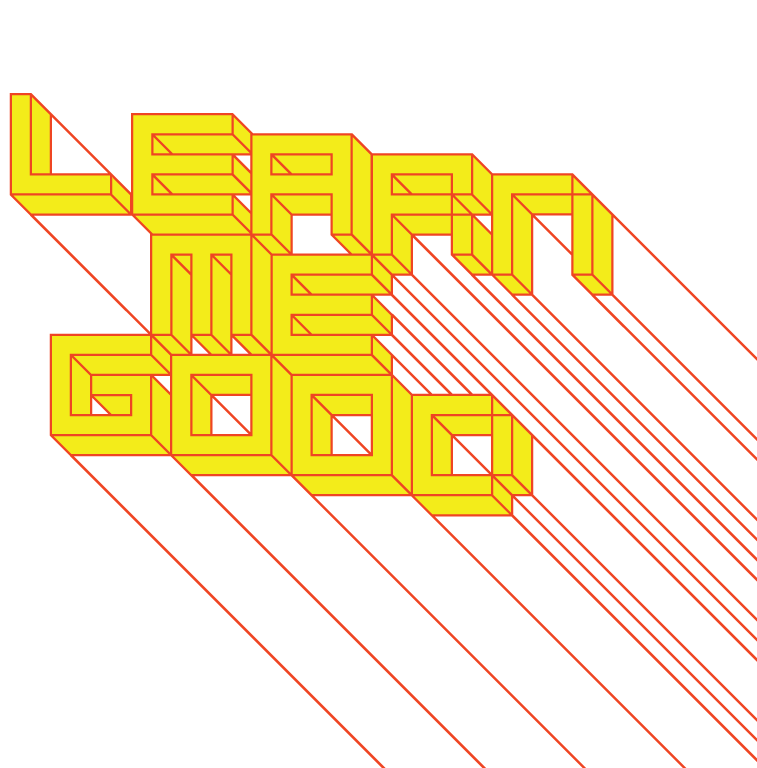 week 1: rhetoric, ethos + responsibility
+ The "Rules": Course Overview + General Objectives

+ Design as a subset of material culture studies: 

     + Intersects with several disciplinary areas: 
          + Cognitive science, anthropology, sociology, media studies, and semiotics (among others)

+ Your design education in DART 262 (and Concordia, in general)  will address:
  
     + Cultural studies of design - helping you to discover what constitutes successful design, what 
          inspires you, and how design activates and reflects the culture of its time and place
     + Design from a contextual perspective - recognizing that an artifact’s identity, value, and 
          usefulness is directly affected by its setting, and by the historical/cultural/geographical world 
     + Acute sensitivity to the surroundings in which your design will exist - understanding the 
          relationship between creation, dissemination, interaction, and reception

+ How?  The Laboratories for Learning:

     + Classroom: readings, lectures, and contact time with instructor
          + Placement of artifacts within a broader context
          + "Though experiments" and play sessions
     + Lived Reality: observation, documentation, experimentation
          + Study of how objects interface with daily life
7
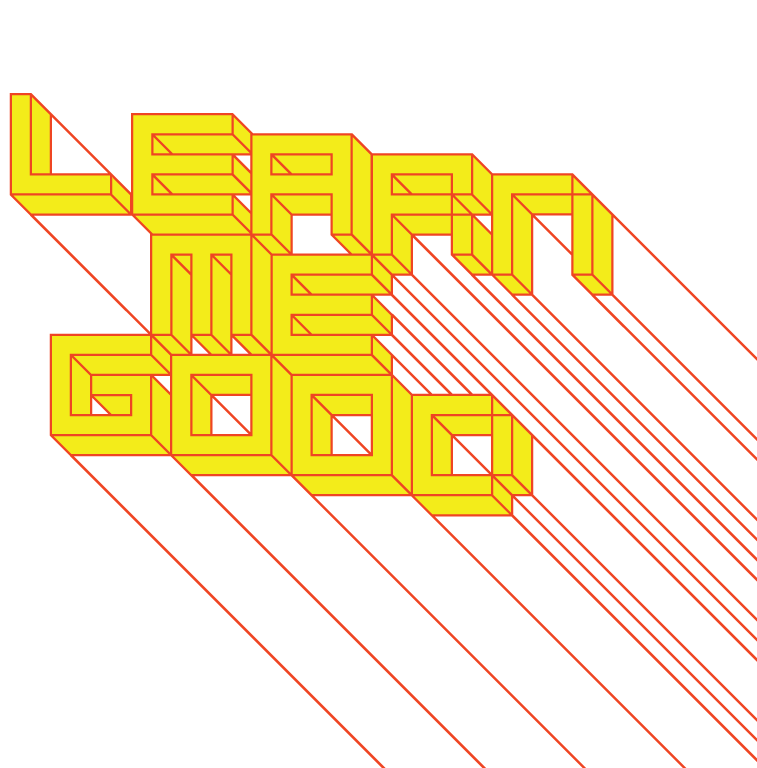 week 1: rhetoric, ethos + responsibility
+ Rules, Rules, Rules!

+ Site: www.learnmegood.ca
     + Weekly Presentations: www.learnmegood.ca/262/x/presentation.swf

+ Contact: christopher.moore@concordia.ca
+ Office hours: best to email for an appointment (in person or via Zoom)

+ Teaching Assistant
     + Contact: ta@learnmegood.ca
     + Roles: 
          + First contact for questions regarding course content, assignment specifications
          + Conduct and moderate tutorial sessions; host supplementary activities
          + Maintain classroom decorum

+ Texts: 
     + There are no required texts for this course
     + All readings will be available online through the Concordia Library site or 
          Learn Me Good portal
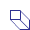 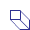 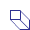 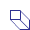 8
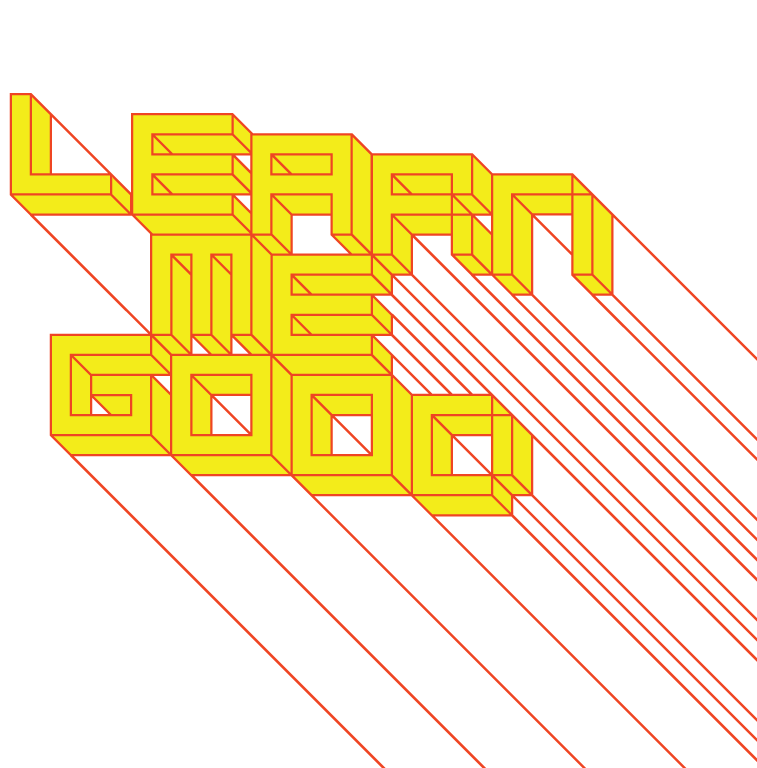 week 1: rhetoric, ethos + responsibility
+ (EVEN MORE) Rules, Rules, Rules!

+ Evaluation:
     + 10% Readings / Participation / Attendance
     + 30% Moodle Responses (10, each worth 3%; submit to Moodle)
     +   5% Show and Tell (A Lie)
     +   5% Exhibition Review
     + 50% Major Assignment (three parts)
          + 20% Part 1 (Paper, Individual)
          + 20% Part 2 (Paper and Presentation, Teams)
          + 10% Part 3 (3 Posters, Teams)

+ Overview of Weekly Expectations:
     + Readings / websites / video screenings (most readings available as PDFs on reserve through            Library website)
     + Moodle Responses: 
          + Post to Moodle forums (weekly)
          + Based on tutorial Activities 

+ Overview of Major Assignment:
     + Three parts: research and applied project
     + "Real world" study, plus academic research and creative output
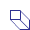 9
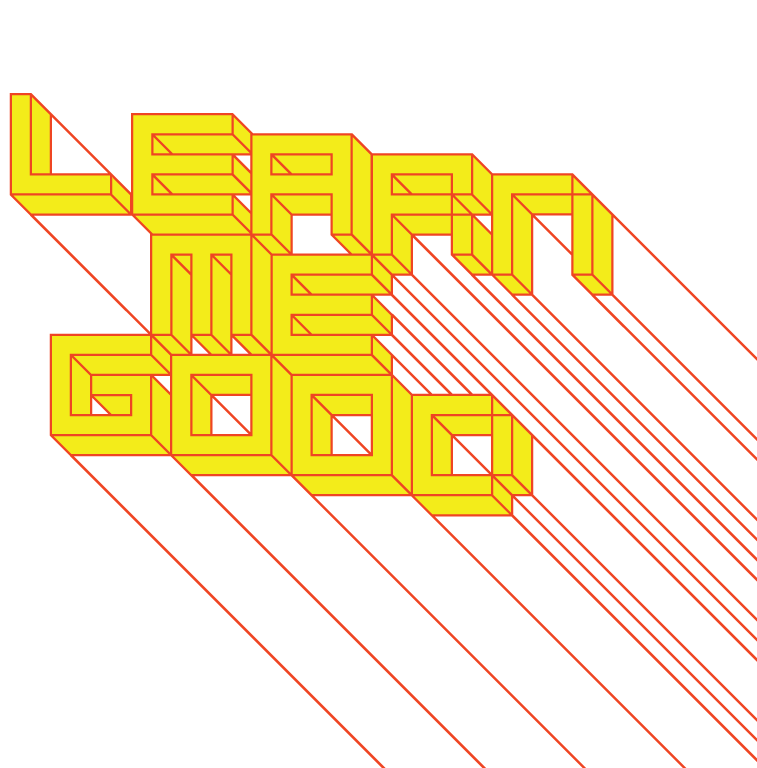 week 1: rhetoric, ethos + responsibility
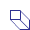 + Who is this man?
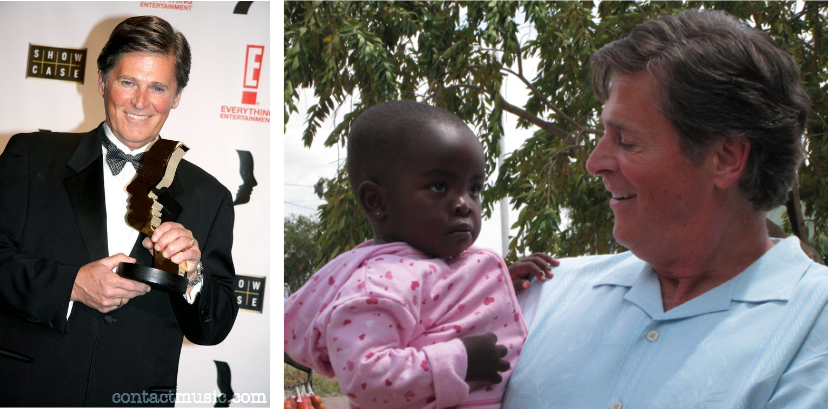 10
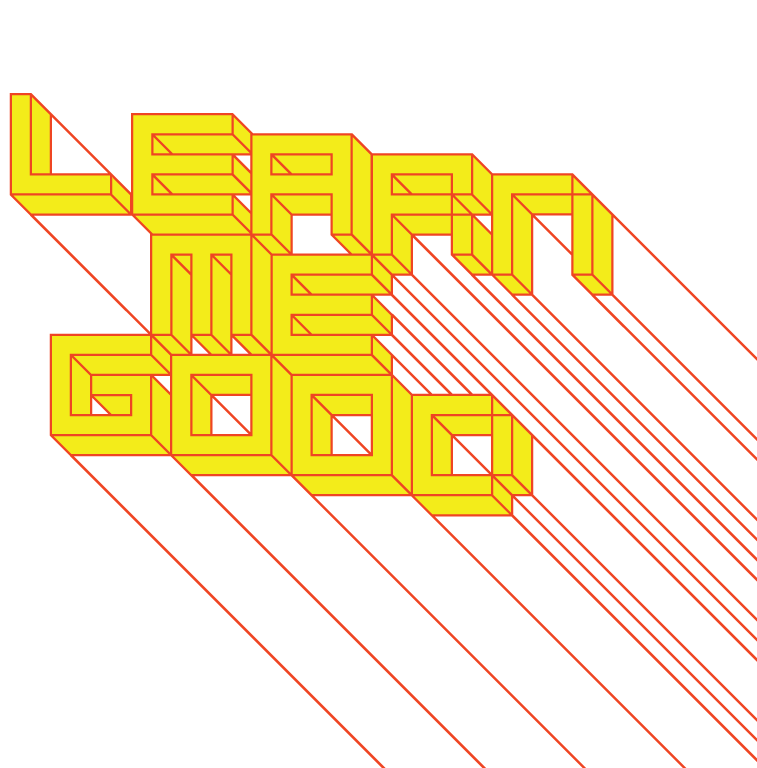 week 1: rhetoric, ethos + responsibility
+ Ethos

+ Gord's Gold/CBC Sunday (~7:00)
     
+ Moral core = the disposition, character, or fundamental values peculiar to a specific 
     person, people, culture, or movement
     + Could be considered in relation to brand identity
+ In rhetoric = Aristotle: a component of all arguments; "moral competence," expertise 
     and knowledge
     + When determining whether a given argument is valid or not, one must question the 
          ethos the speaker has established
     
+ Violations of ethos:
     + The speaker has a direct interest in the outcome
     + The speaker has a vested interest or ulterior motive
     + The speaker has no expertise 

+ To establish rhetorical ethos = prove that the speaker is dispassionate,     
     knowledgeable, and interested in the public good
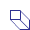 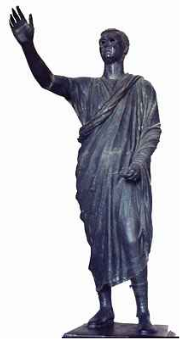 11
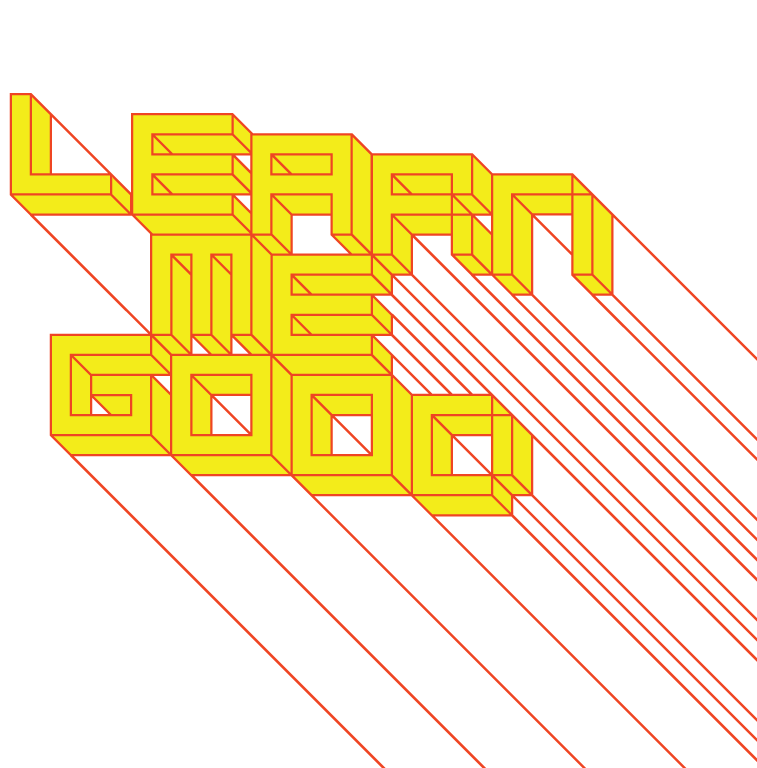 week 1: rhetoric, ethos + responsibility
+ Design Ethos Conference 2010

+ "Even as debate surrounding the fundamental issues of form, content and audience has raised 
     the graphic design field to a new level of maturity, visual communicators are confronted with 
     evidence that their work is negatively impacting both socioeconomic balance around the globe 
     and Earth's vital natural systems.

     At the center of this debate is the need for a new ethos that can effectively address matters of 
     global equity, true sustainability, and the downsides to consumerism on an increasingly 
     populated planet. The inattention to social, cultural, and environmental repercussions of an 
     outdated mode of business operation cannot continue. Pragmatic notions of global citizenship 
     are necessary."
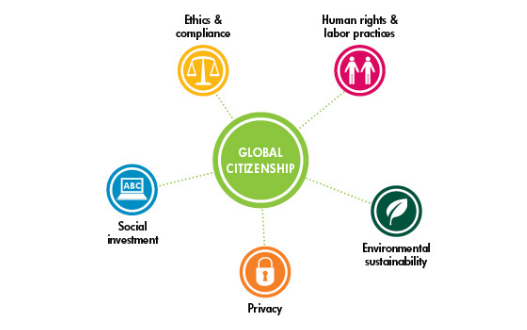 12
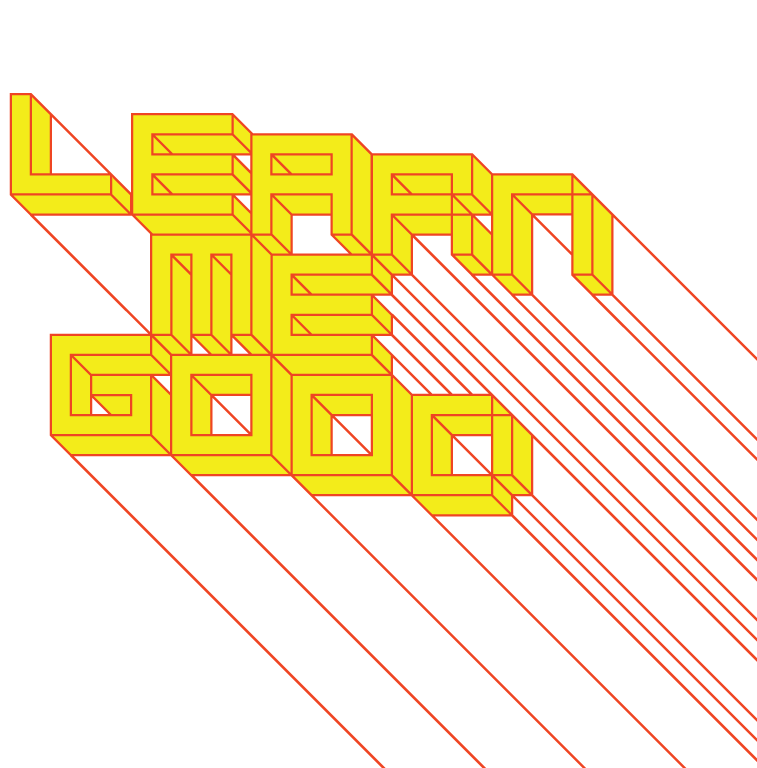 week 1: rhetoric, ethos + responsibility
+ First Things First (Revisited)

+ Ken Garland (1964)
+ First Things First 2000 (1999)
+ First Things First 2014 (2014)
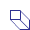 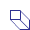 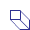 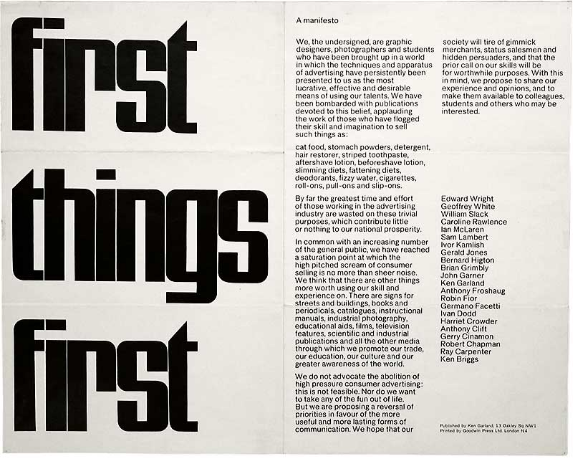 13
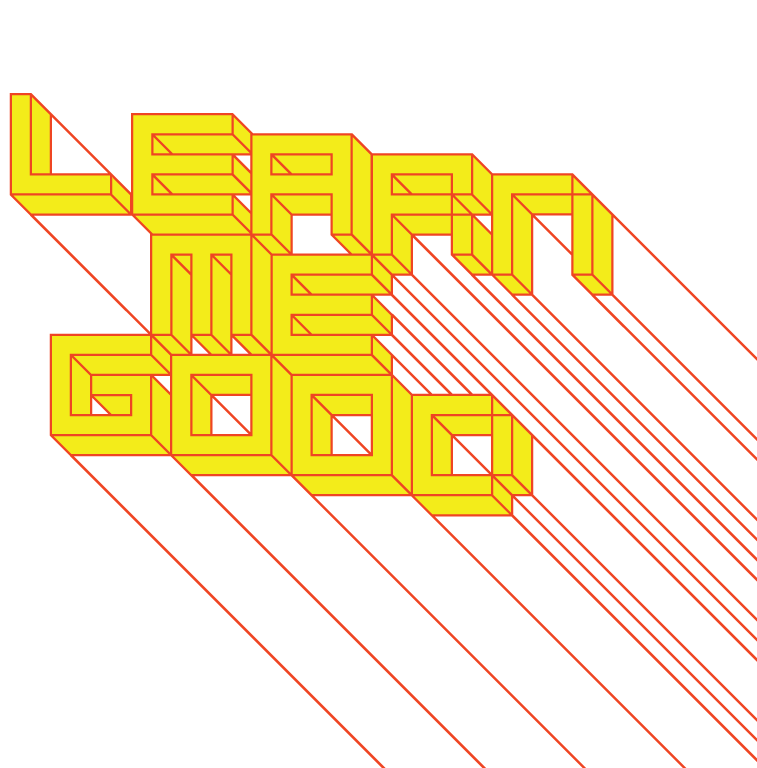 week 1: rhetoric, ethos + responsibility
+ First Things First

+ "We, the undersigned, are graphic designers, photographers and students who have been brought 
     up in a world in which the techniques and apparatus of advertising have persistently been 
     presented to us as the most lucrative, effective and desirable means of using our talents ... [Our 
     time has been] wasted on these trivial purposes, which contribute little or nothing to our national 
     prosperity." 
     - Ken Garland

+ Original manifesto reinstated in 1999, signed by 33 leading design professionals (22 original) 
+ A rejection of the hyper-capitalist drive behind design practice (at the mercy of industry/the market)
+ Return design to its place as a means to resolving larger social/cultural issues
     + Not merely an aesthetic practice based on changing styles or trends
+ Investigate the influence and ubiquity of designed artifacts in everyday experience
     + Make meaningful changes in the world
     + A pledge to educate new generation of designers to become leaders in this practice

+ "We think that there are other things more worth using our skill and experience on ... We hope that 
     our society will tire of gimmick merchants, status salesmen and hidden persuaders, and that the 
     prior call on our skills will be for worthwhile purposes." 
     - Ken Garland
14
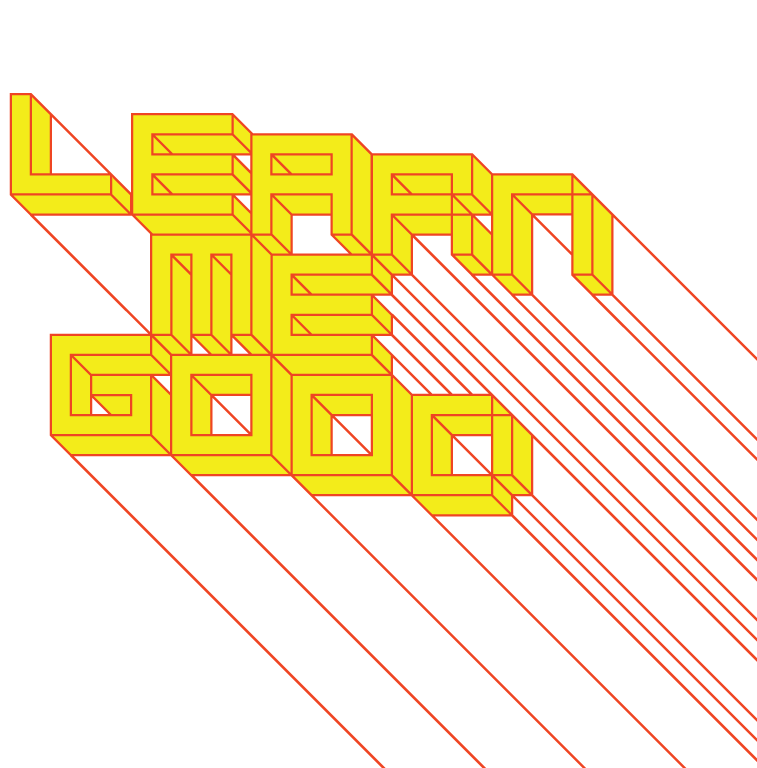 week 1: rhetoric, ethos + responsibility
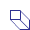 + MUJI: Naoto Fukasawa

+ Design Ethos:
     + Mujirushi Ryōhin = No Brand Quality Goods

+ Democratization of Design
     + High quality products at "lower than usual" retail prices
     + Original Muji marketing slogan: "lower priced for a reason"
     + "Kanketsu": the concept of simplicity; aiming to "bring a quiet sense of calm into strenuous 
          everyday lives."
     + Simple products that are basic and necessary

+ Sustainable attributes: 
     + "Restrict the use of substances that may 
          have a significant impact on people 
          or the environment"  
     + "Reduce waste by standardising modules, 
          facilitating disassembly and by reducing packaging"

+ Process:
     + Design process resists technology and prototypes 
          are produced with paper rather than 
          computers, so as not to encourage unnecessary detail
     + Manufacturing process is determined on the 
          basis of the consumer's use of the product
     + Finishes, lines, forms are minimized for manufacturing ease
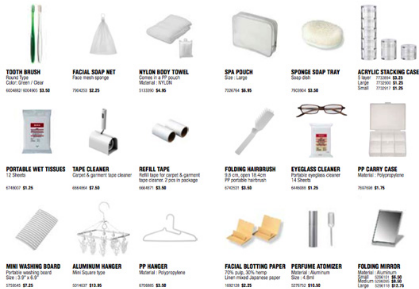 15
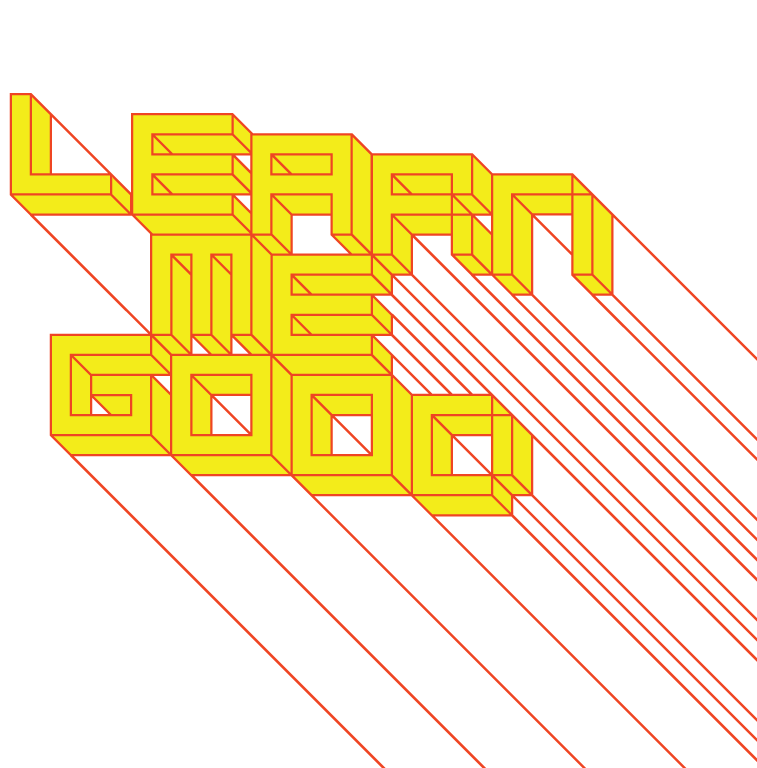 week 1: rhetoric, ethos + responsibility
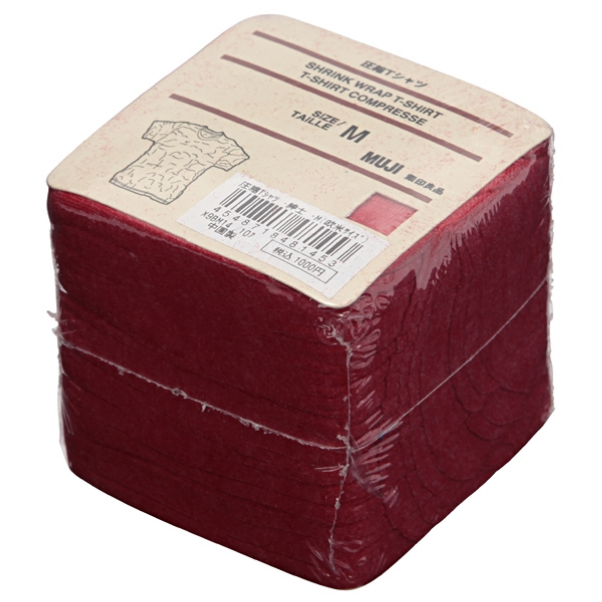 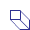 + MUJI: Naoto Fukasawa

+ Fukasawa discusses his approach
     to interaction design
     + "Design dissolving into
          behaviour"
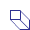 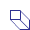 16
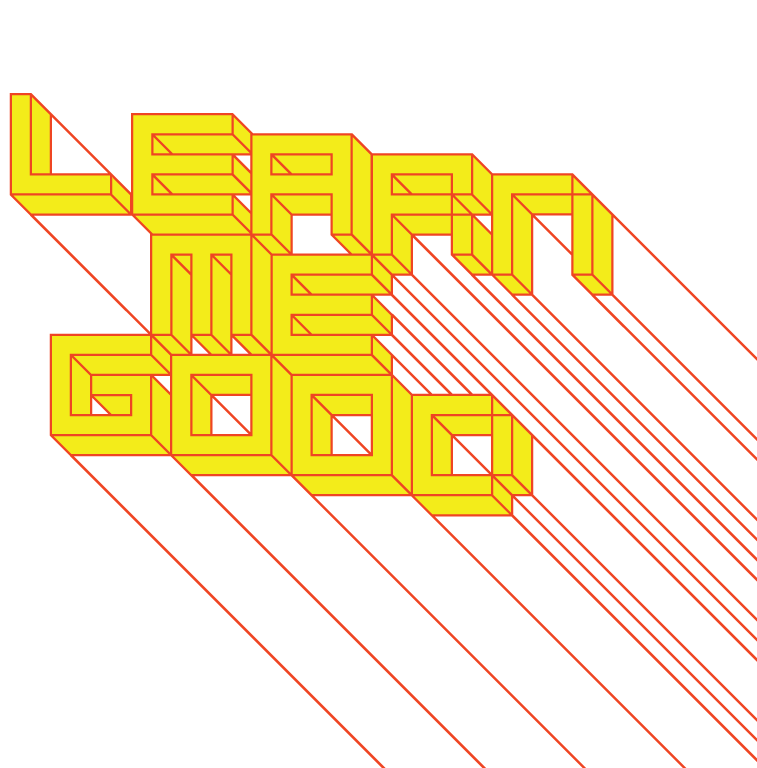 week 1: rhetoric, ethos + responsibility
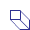 + Less and More: The Design Ethos of Dieter Rams

+ Joined Braun in 1955; became design head in 1961
+ Career spans more than 40 years; over 500 products
+ Fundamentally changed the field of industrial design: emerged at the dawn of mechanization and 
     mass production

+ "From our position as the consumers and manufacturers of the 21st century, we can look back on 
     this history - with its legacy of greatly accelerated lifestyle and industry - and see clearly both the 
     problems and the great potential inherent in design."

+ Generalist: 
     + Involved with each step of the development process, from initial product planning to design, 
          manufacture and advertising

+ Functionalist approach to design 
     + "Less but better"

+ Interview with Rams

+ The legacy of Rams
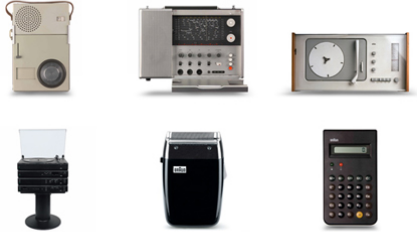 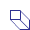 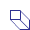 17
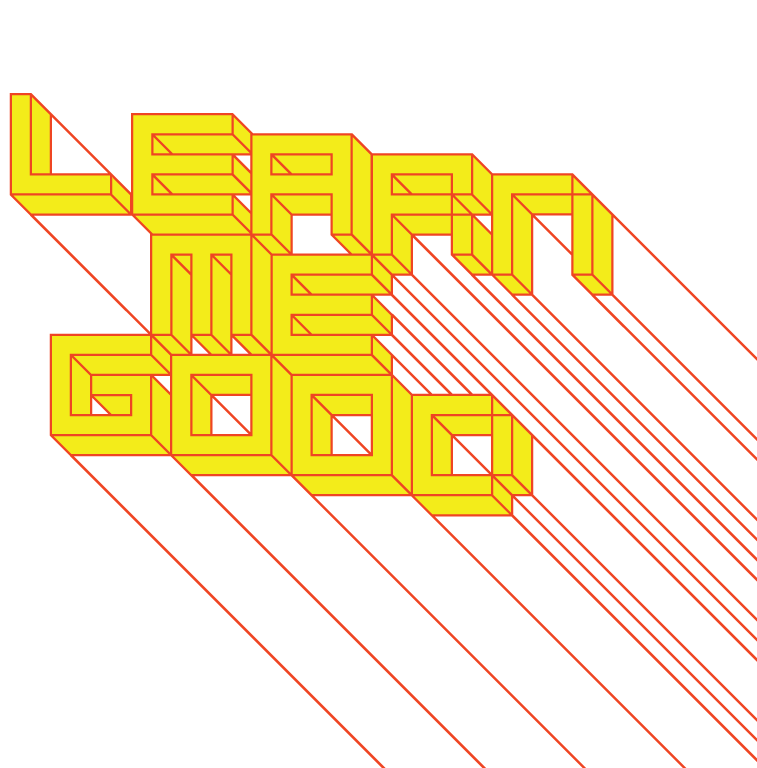 week 1: rhetoric, ethos + responsibility
SO...
WHY ARE YOU HERE?
What is your design ethos?

+ Assignment 1 Introduction
     + 25 Words + Emblematic Artifact
     + Post to Week 1 Moodle forum
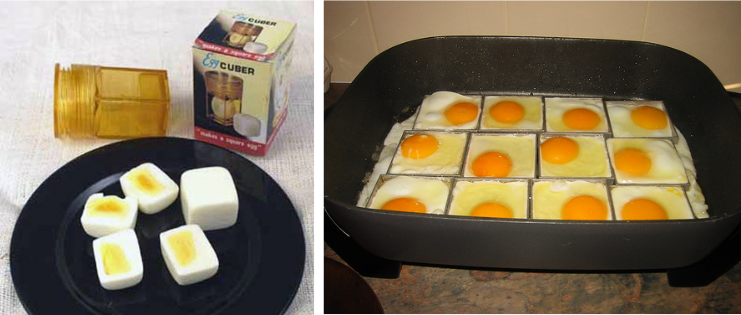 18
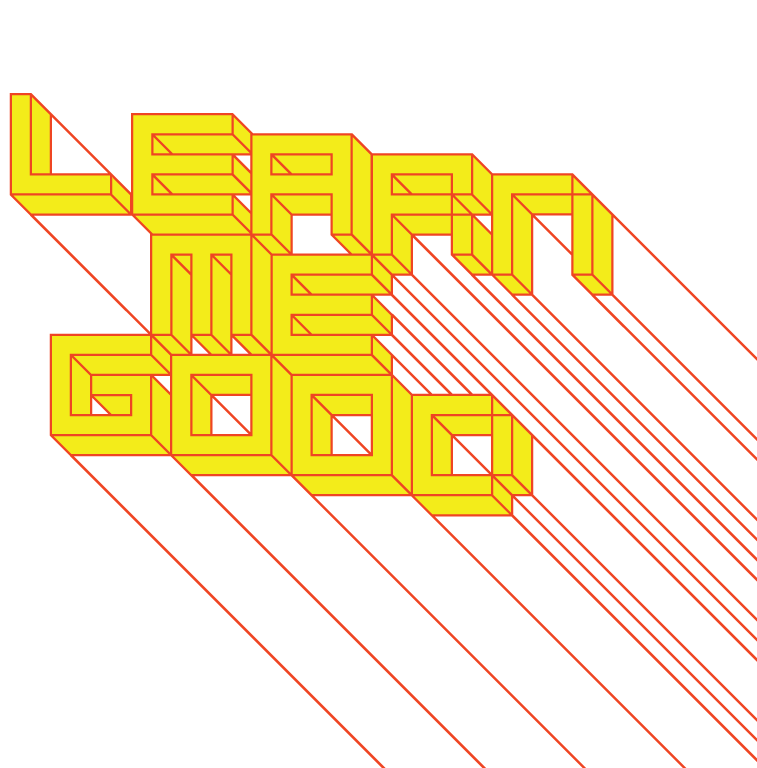 week 1: rhetoric, ethos + responsibility
+ Tutorial: Design Ethos

+ Karim Rashid: “Design is about the betterment of our lives poetically, aesthetically, experientially, 
     sensorially, and emotionally”
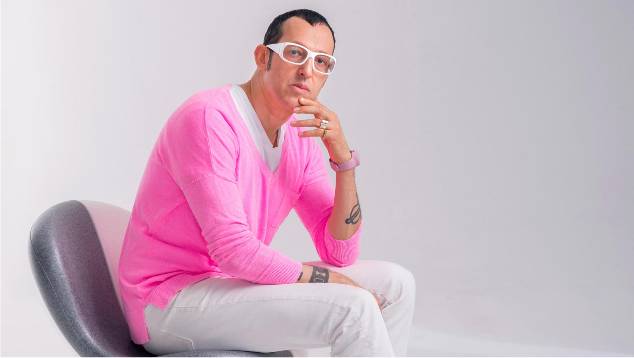 19
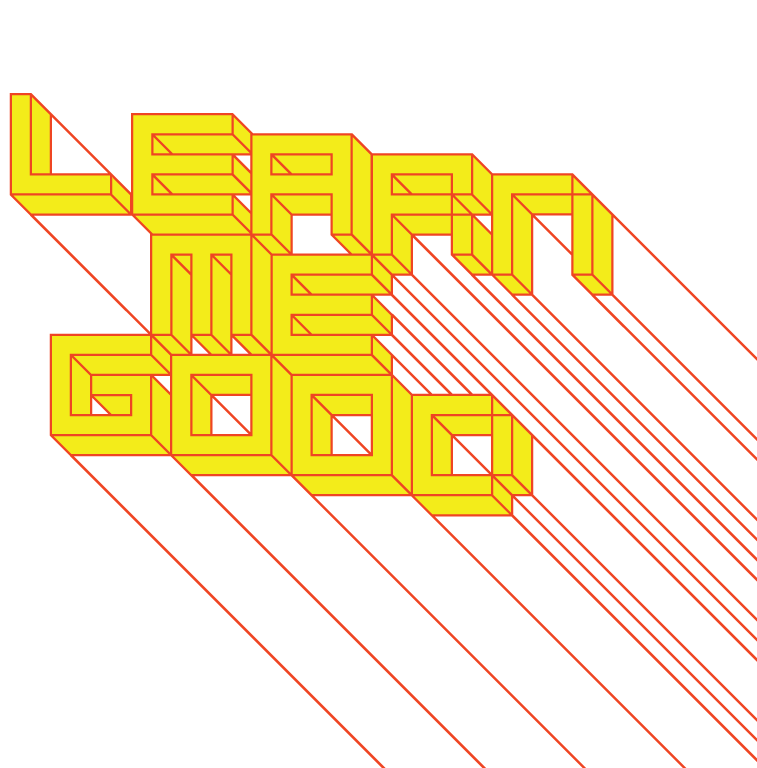 week 1: rhetoric, ethos + responsibility
+ Tutorial: Design Ethos

+ Zaha Hadid: “Architecture is really about well-being. I think that people want to feel good in a space 
     ... On the one hand it's about shelter, but it's also about pleasure”
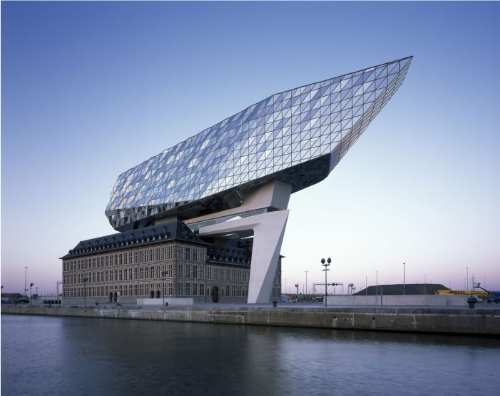 20
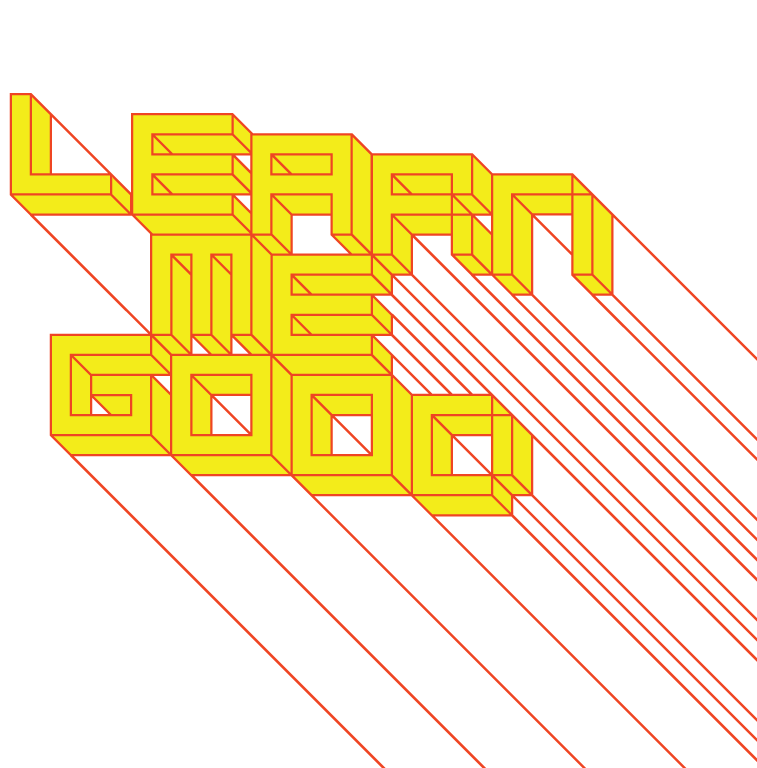 week 1: rhetoric, ethos + responsibility
+ Tutorial: Design Ethos

+ Jonathan Ive: “There is beauty when something works and it works intuitively”
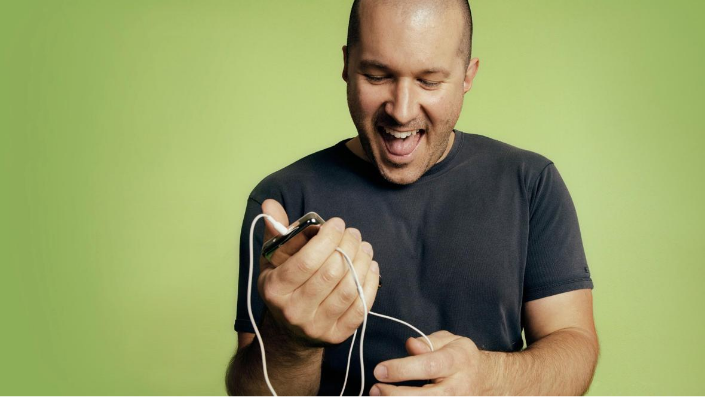 21
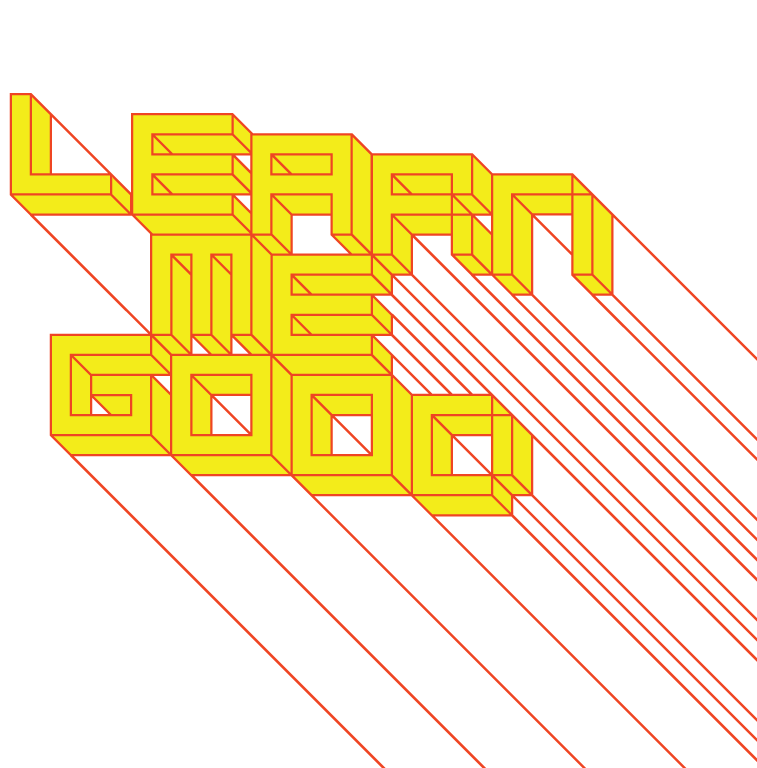 week 1: rhetoric, ethos + responsibility
+ Tutorial: Design Ethos

+ Daniel Libeskind: “Our lives are complex; our emotions are complex; our intellectual desires are 
     complex. I believe that architecture … needs to mirror that complexity in every single space that we 
     have, in every intimacy that we possess”
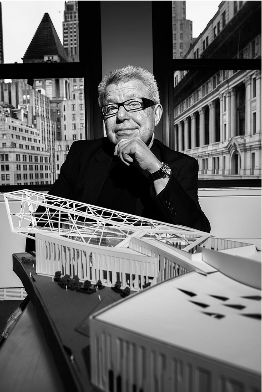 22
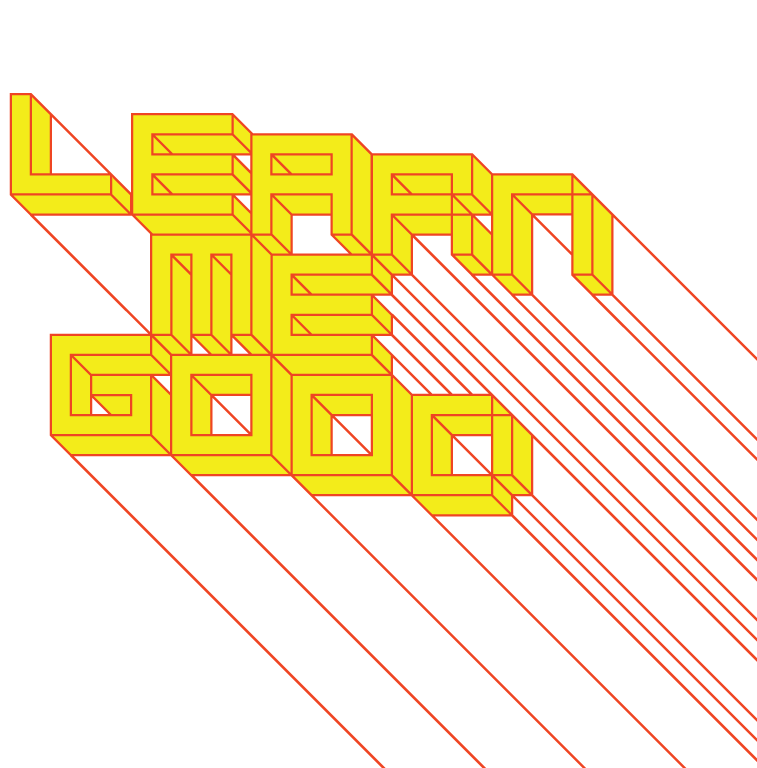 week 1: rhetoric, ethos + responsibility
+ Tutorial: Fill in the Blanks! (10 minutes)

+ It would be my dream to work for (name of design company), but I could never work for (name of 
     design company)
+ If I could marry a product, it would be a (name of product), but I would break up with (name of 
     product)
+ (Kind of design) makes me smile, (kind of design) bores me, (kind of design) makes me cry, (kind of 
     design) makes me furious
+ Post this exercise to the Moodle forum
23
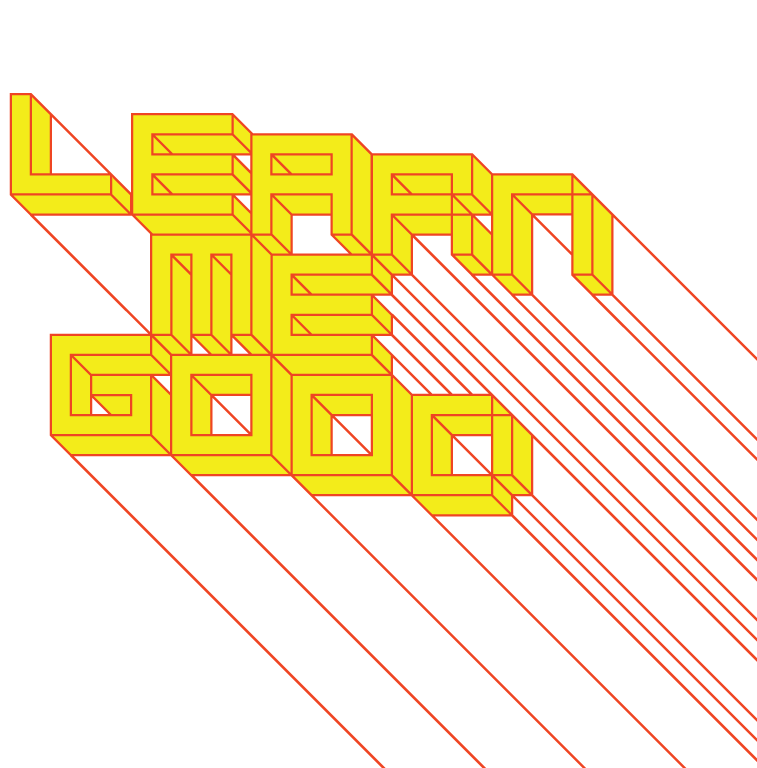 week 1: rhetoric, ethos + responsibility
+ Tutorial: Design Ethos Statement

+ Elaborate a 25-word statement of your design ethos.
+ Post an image of an emblematic object that you believe represents (or at least resembles) your 
     design ethos and briefly explain why (2 to 3 sentences). Also, you have the option of posting an 
     image that is the complete opposite of your ethos, explaining your choice.
24
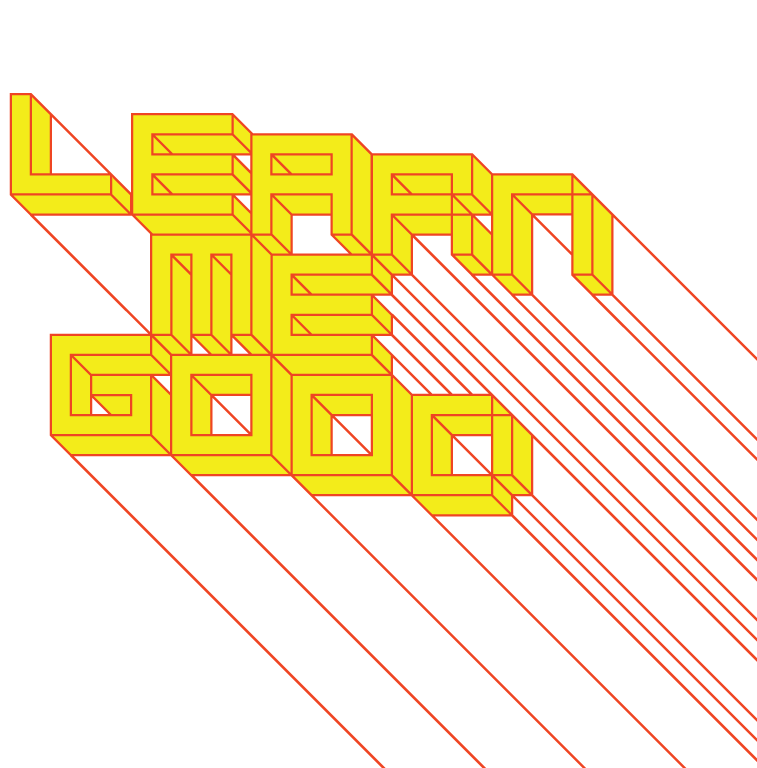 week 1: rhetoric, ethos + responsibility
+ Ready, Set, Go!

+ For Next Week:
     + Read: Antonelli, Paula. "Design 1:1" (PDF/Library Reserves)
     + Read: Antonelli, Paula. "@ at MOMA" (Link)
     + Visit website: Designs On (IDEO-Link)

+ Respond to Moodle Prompt:
     + Sign on to Moodle for DART 262
     + Post your 25-word statement of design ethos
     + Include a low-resolution photo of your emblematic artifact and describe how it illustrates your 
        critical design perspective (approximately 100 words - MAX!)
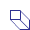 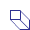 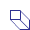 25